磁気共鳴映像法（MRI）の原理
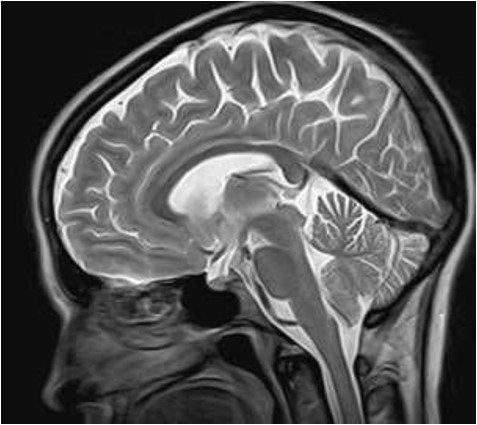 y （鉛直）方向
４．鉛直方向の原子核の位置はどのようにして特定されるのか
入口紀男　（熊本大学名誉教授）　上野照剛　（東京大学名誉教授）
鉛直方向に傾斜磁場 Gy を加えると
y
中心より y の向きに離れた位置にある原子核ほど歳差運動速度  f  が大きい
Gy
off
磁場 B0 + α
f  = g （B0 + α）
x
中心（原点）
中心磁場  B0
f  = g B0
傾斜磁場 Gy を一定時間 Δ t だけ加えると、その間に進む「位相 q 」に差が出る
空間の位相エンコーディング
y
このステップを 128Gyまで進める
Gy
鉛直方向の傾斜磁場 Gy を大きさを変えて時間 Δ t だけ加えると、中心より高い位置にある原子核ほど「位相 q 」はそれだけ大きく変化する
2Gy
3Gy
4Gy
磁場 B0 + α
f  = g （B0 + α）
x
磁場 B0
f  = g B0
磁場 B0 - α
y
L （cm）
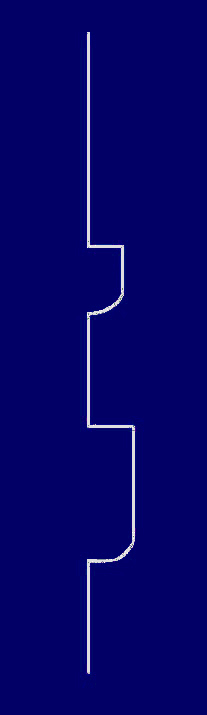 x
磁場 B0
フーリエ変換によって「位相 q の変化」が表わされる
結論
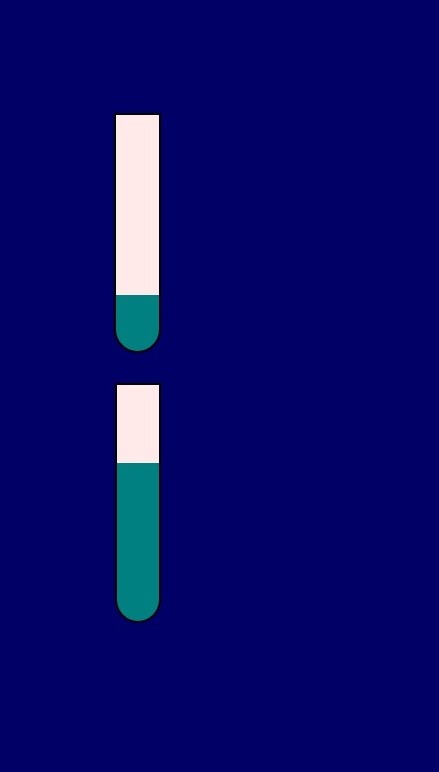 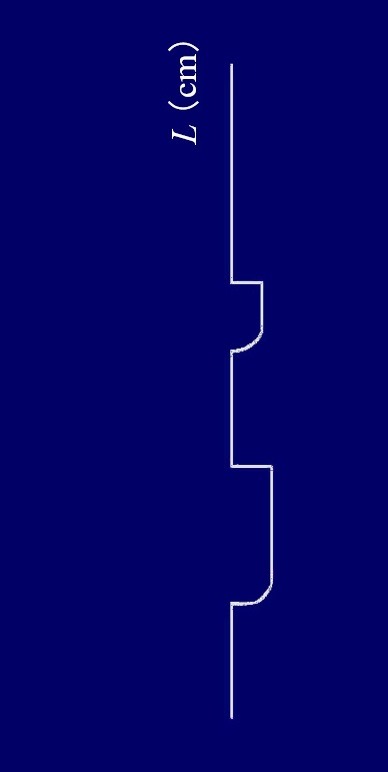 y（鉛直）方向に強度（磁束密度）が少しずつ異なる傾斜磁場をそれぞれ一定時間加えて信号データを取得し、フーリエ変換によって原子核の y（鉛直）方向の位置を特定した